И. С. ТургеневРоман «Отцы и дети»
Урок. 1 История создания романа. Смысл заглавия. Идейно-худо­жественное своеобразие. Проблематика. Композиция
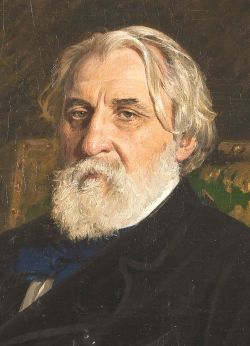 В романах Тургенева проступал дух уходящей дворянской эпохи в России, её быта и пристрастий, её увлечений и заблуждений
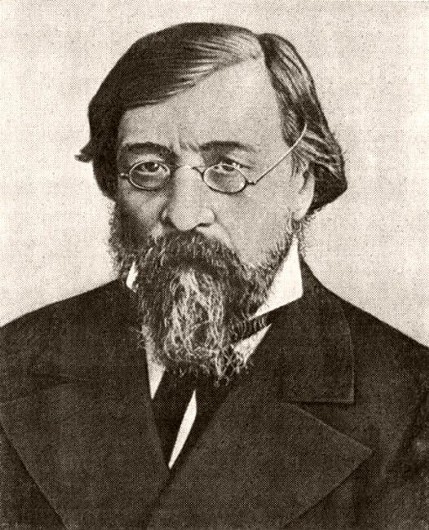 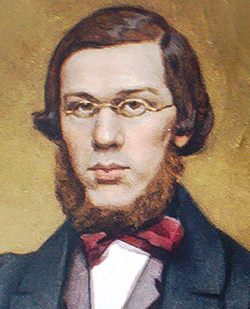 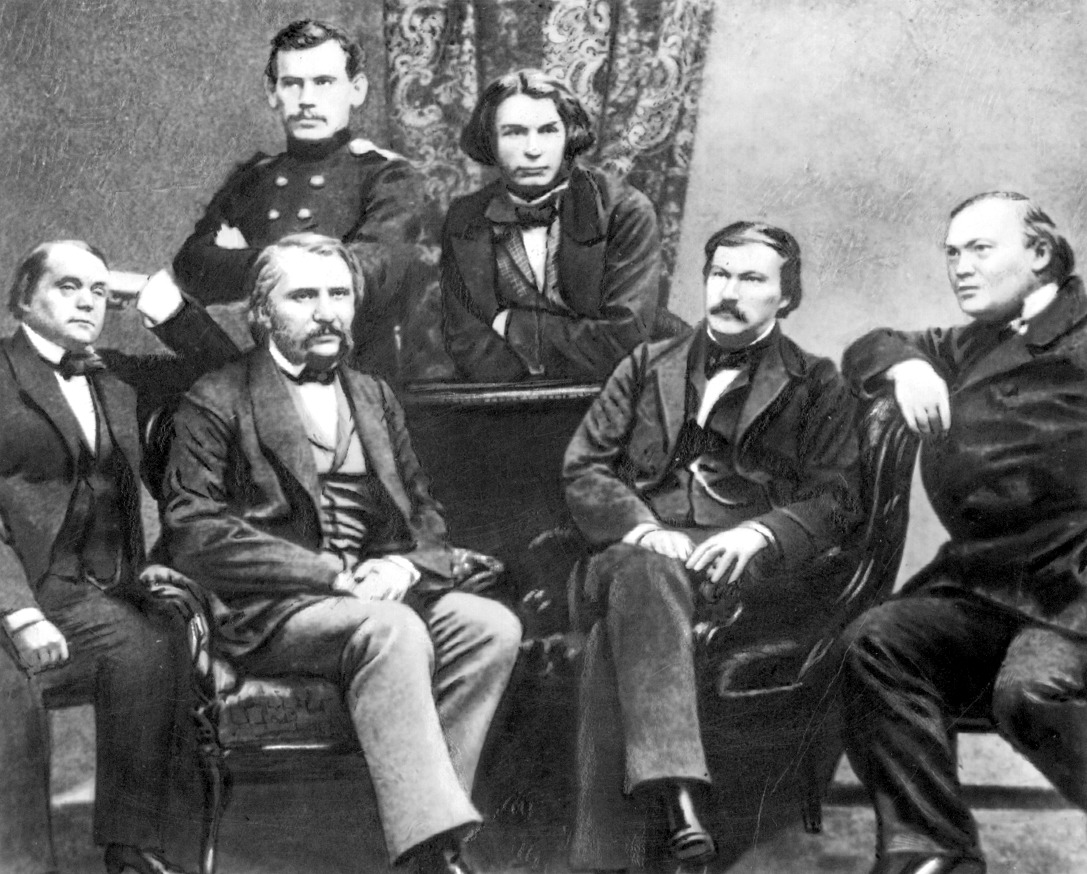 Ситуация в России быстро менялась, началась подготовка реформы.
Тургенев переживает в этот момент разрыв с «Современником». Причина – неприятие «мужицкого демократизма» Чернышевского и Добролюбова.
В романе «Отцы и дети» Тургенев стремится
осмыслить характер и направление деятельности «новых людей»
запечатлеть эпоху великих реформ
отразить проникновение философских 
     и общественных теорий из Европы
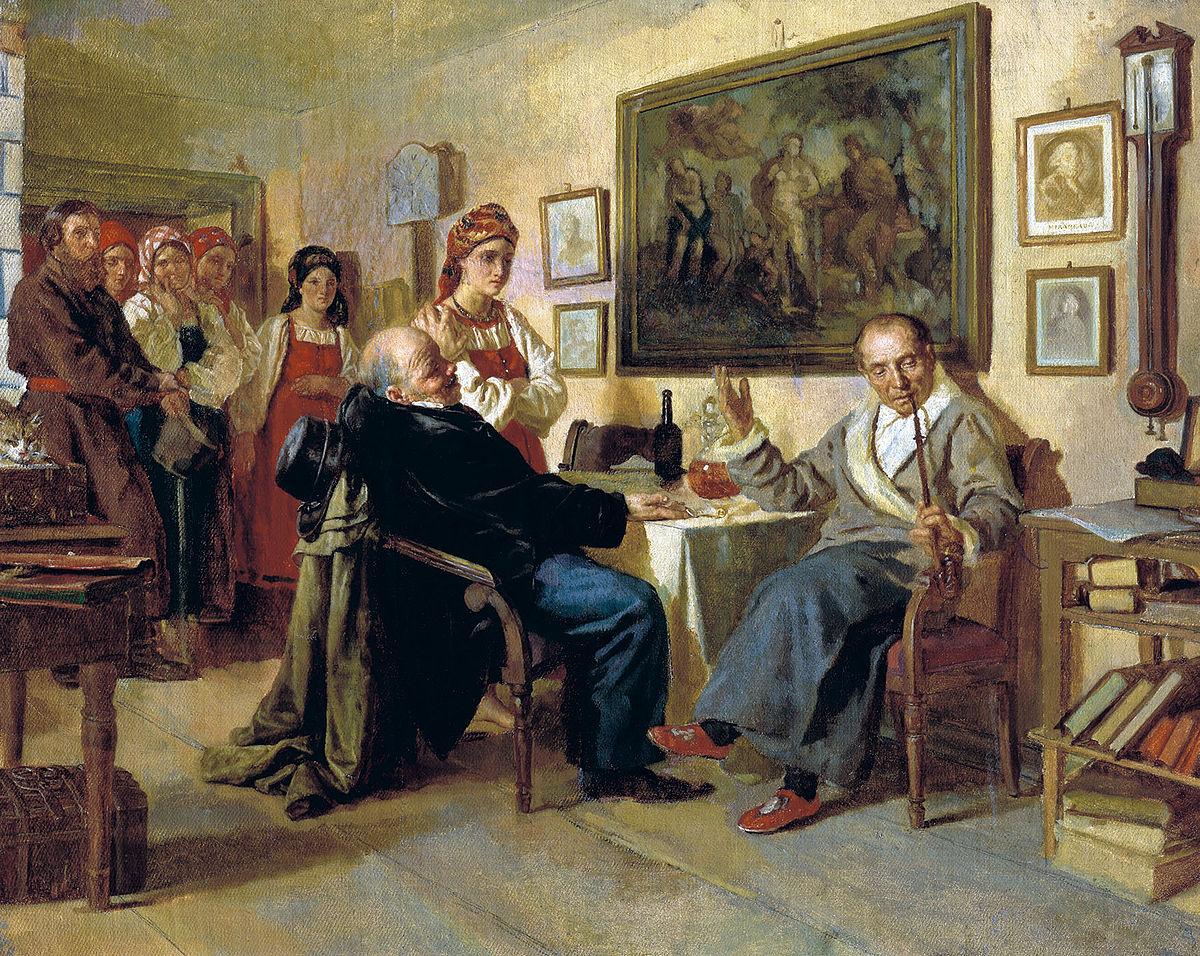 История создания романа
Замысел возник в 1860 году, в Англии
Время , тяжёлое для писателя (разрыв с «Современником»)
Прототип Базарова – молодой провинциальный врач
Работа продолжена в Париже осенью  и зимой 1860
Тургенев приезжает в Россию и заканчивает роман уже после реформы 1861 г. 
20 июля 1861 г. роман завершён
По возвращении в Париж Тургенев вносит в роман изменения, правки
В марте 1862 роман выходит в журнале «Русский вестник»
Смысл заглавия
Общечеловеческий
Социальный
Мировоззренческий
конфликт
Подберём ассоциации к словам
Отцы
Дети
Взаимоотношения отцов и детей
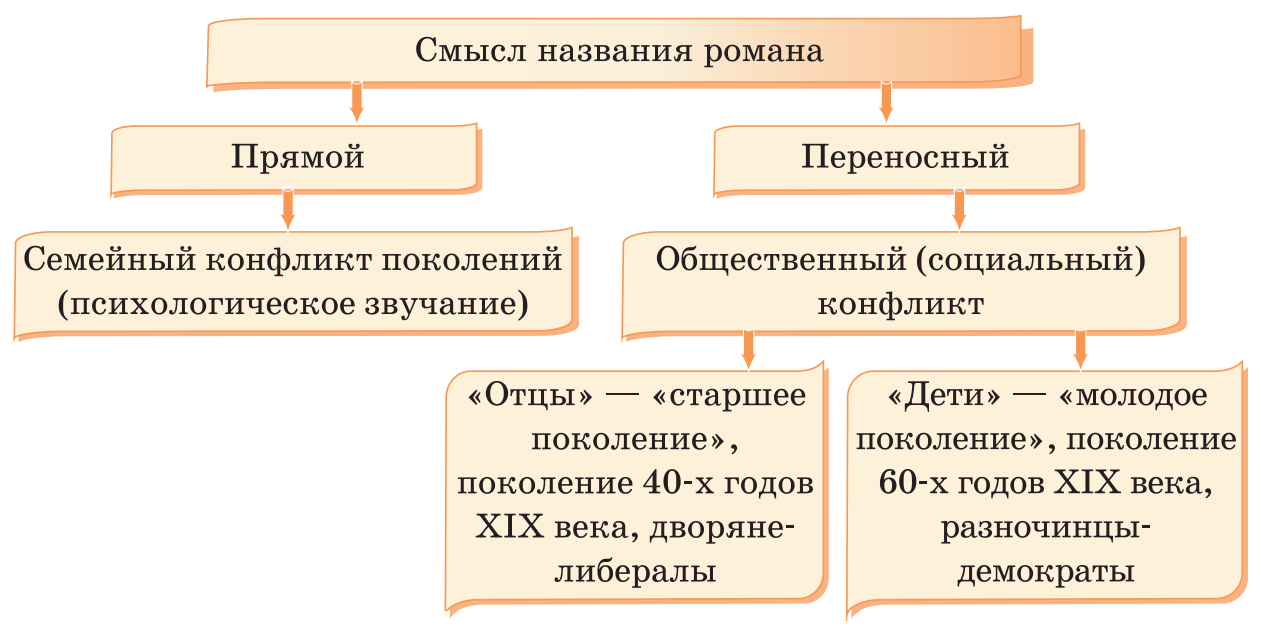 Общечеловеческий
Социальный
Мировоззренческий
Подберём ассоциации к словам
Отцы
Дети
Взаимоотношения отцов и детей
Таким образом, в романе отражён исторический процесс смены поколений
«Отцы»
Когда родились и воспитывались?
Какое это время в России? 
Какие ценности у этих людей?
Какую роль они играют в обществе?
«Дети»
Что изменилось в России? 
Что за люди приходят на смену старому?
Каковы их цели?
Композиция романа
Моноцентрическая, в центре – главный герой, раскрытие его характера
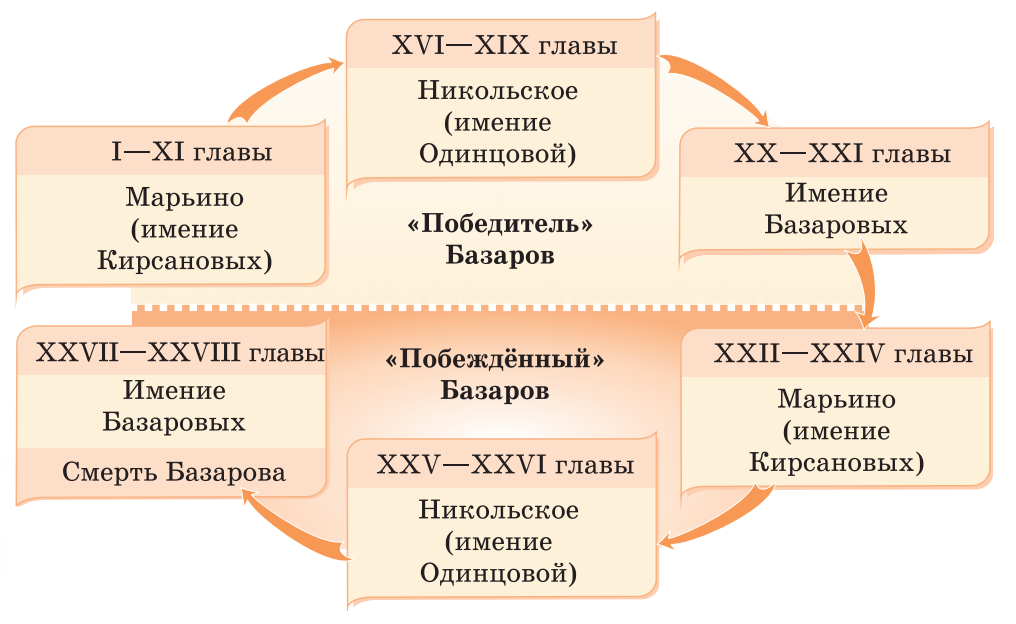 Конфликт, жанровые особенности романа
Конфликт: внутренний и внешний
Жанр: ???
«Вечные вопросы» в романе???
Как приняли роман в обществе?
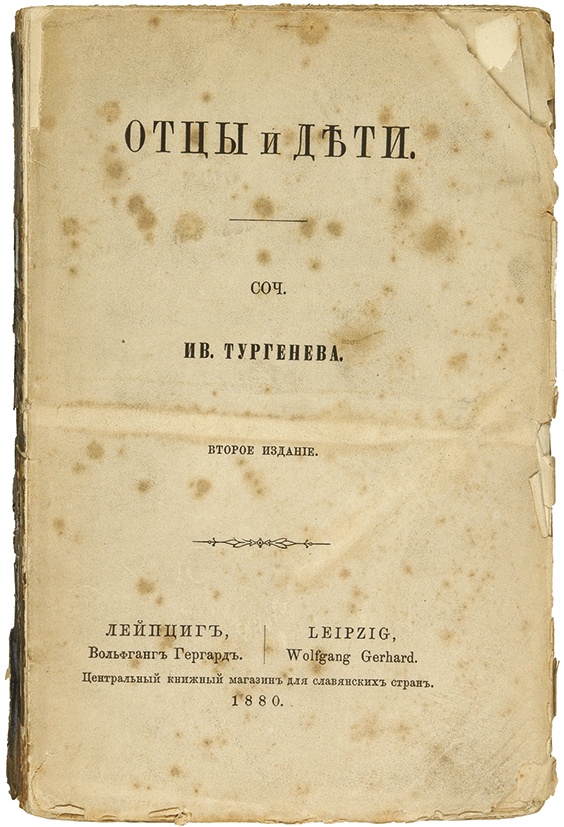 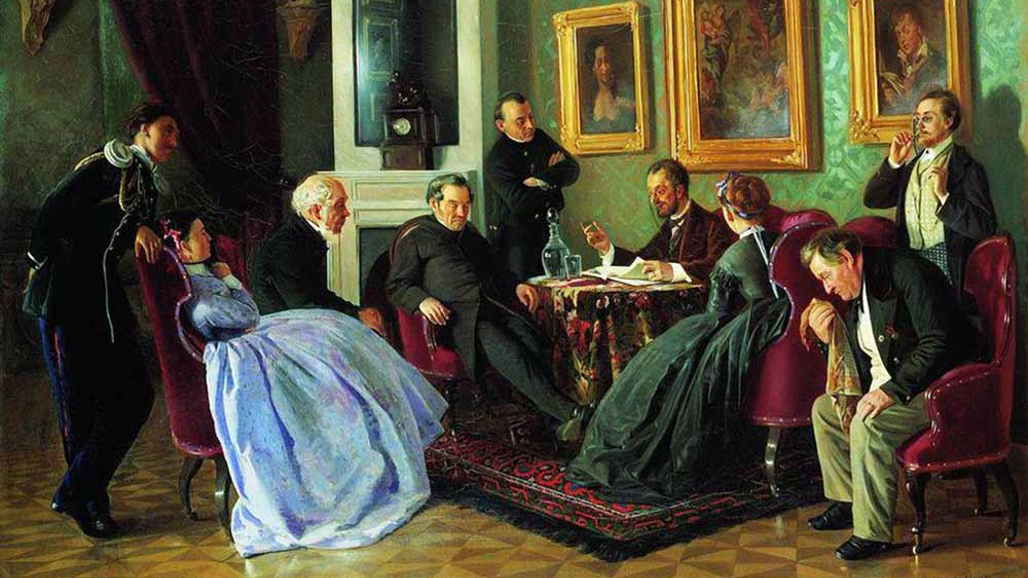 Домашнее задание – на распечатке